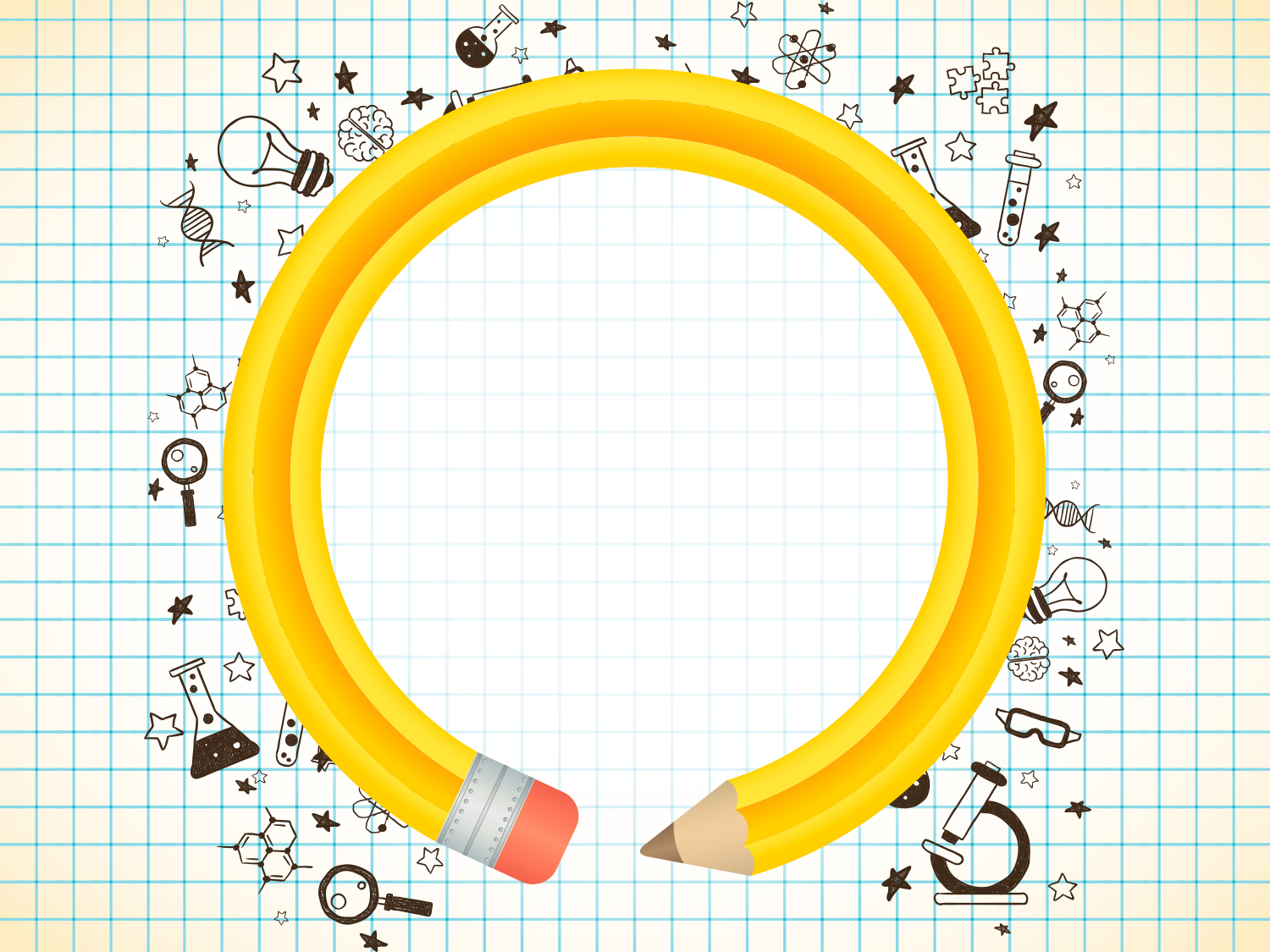 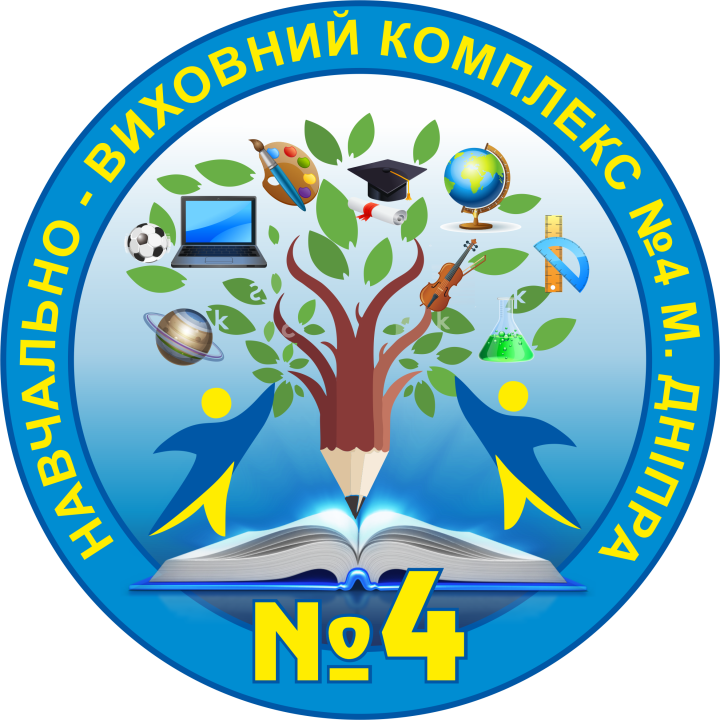 ЗВІТ
Subtitle here
СЕРЕДНЯ НАПОВНЮВАНІСТЬ КЛАСІВ
2018/2019
2019/2020
2020/2021
Кадрове забезпеченняу 2020/2021н. р.  в закладі працює:
Кваліфікаційний рівень педагогічних працівників
Якісний склад педагогів за педагогічним стажем
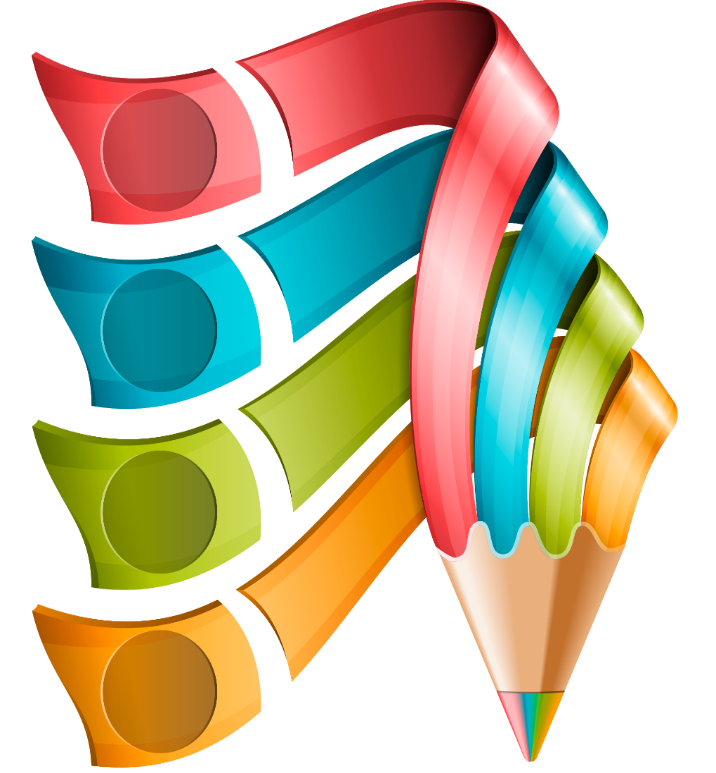 2019/2020
2017/2018
2018/2019
До 3 років
3-10 років
10-20 років
За 20 років
2017/2018
3
27
2018/2019
31
6
31
2019/2020
6
Відомості про молодих фахівців
Всього 
педпрацівників
Навчальний рік
Кількість молодих 
фахівців
Відомості про вчителів - пенсіонерів
Рівень навчальних досягнень учнів
ВИСОКИЙ
2017/2018    2018/2019    2019/2020
       15 %                16 %                16 %
ДОСТАТНІЙ
2017/2018    2018/2019    2019/2020
      42 %                 46 %               46 %
СЕРЕДНІЙ
2017/2018    2018/2019    2019/2020
       38 %                 33 %               36 %
ПОЧАТКОВИЙ
2017/2018    2018/2019    2019/2020
       5%                   5 %                2  %
Таблиця участі здобувачів освіти закладу у Всеукраїнських   ОЛІМПІАДАХ
Таблиця участі здобувачів освіти закладу в міських конкурсах
ПРОЄКТИ, В ЯКИХ ЗАКЛАДПРИЙМАЄ УЧАСТЬ
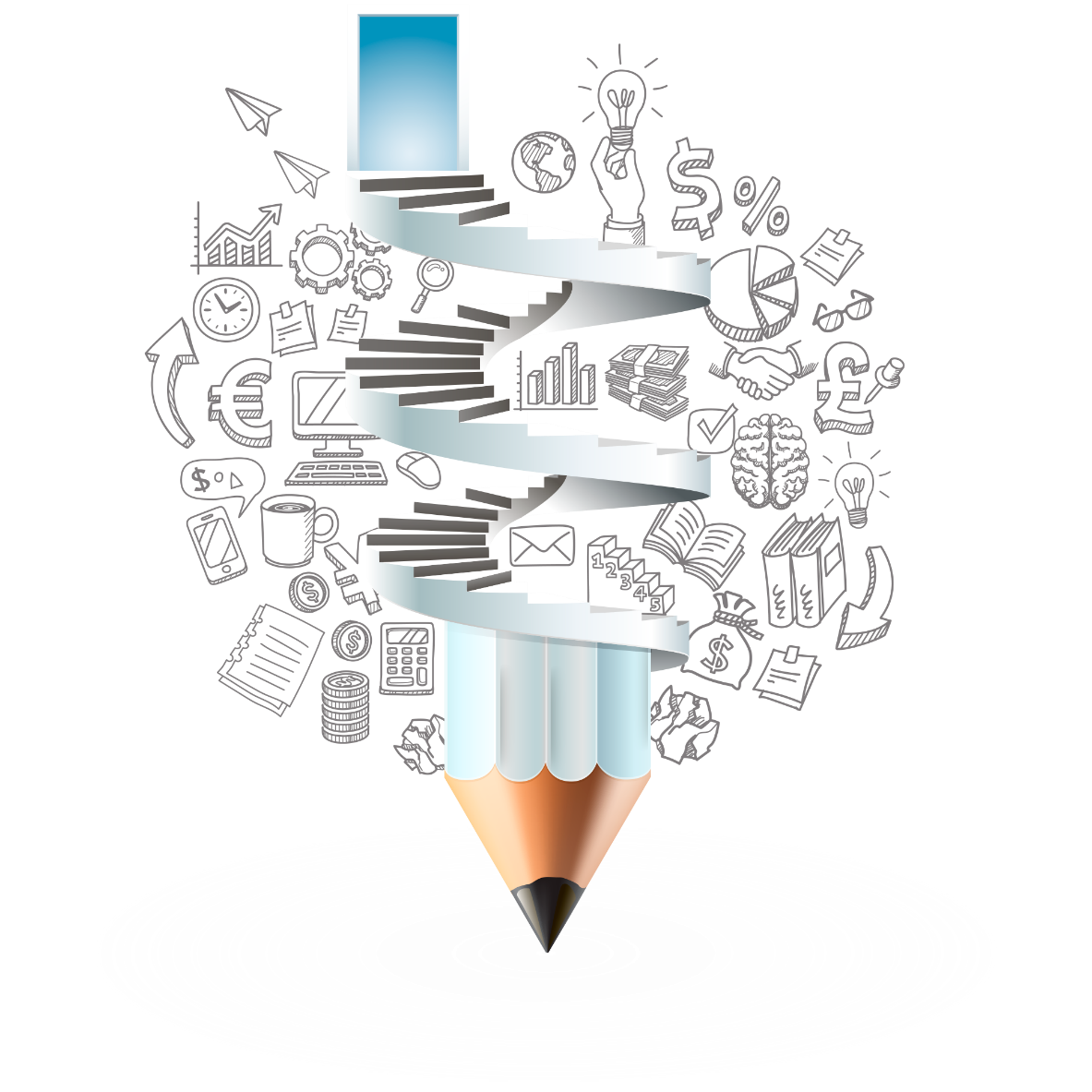 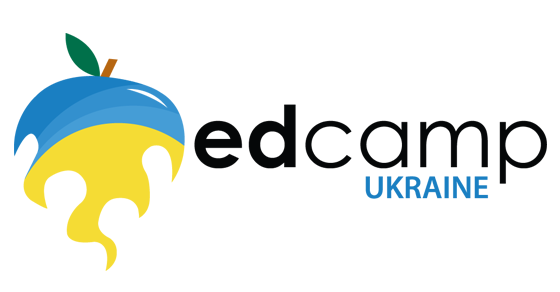 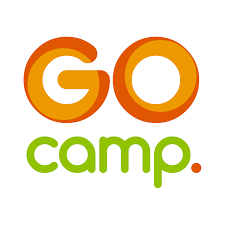 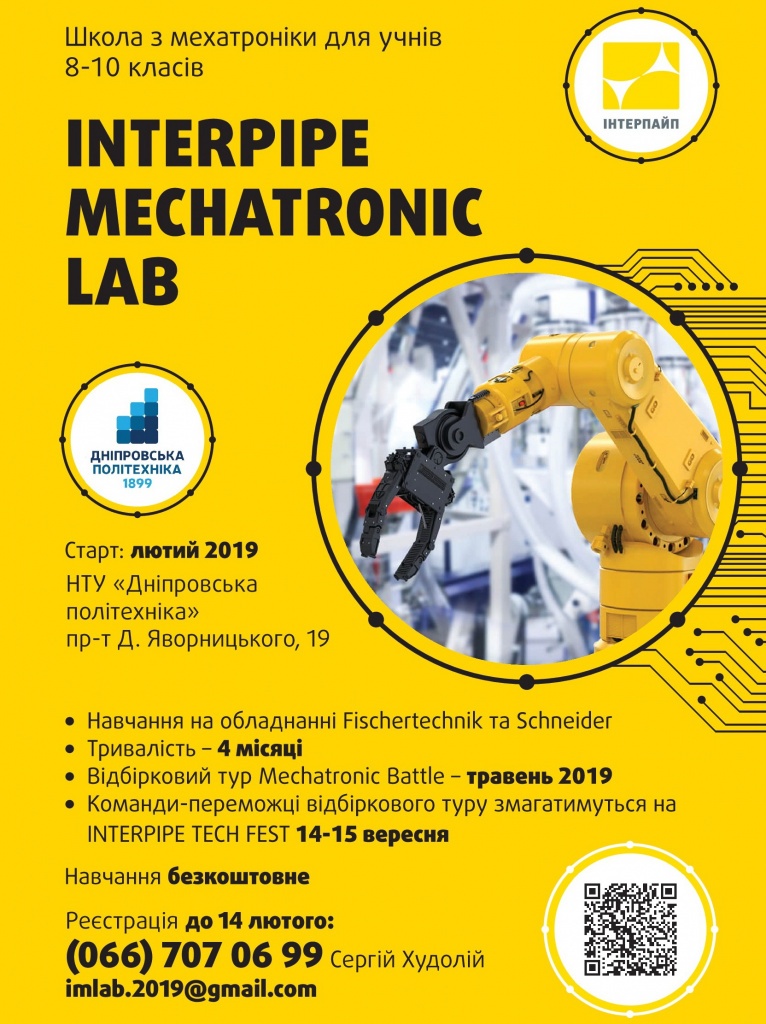 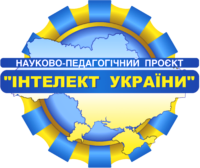 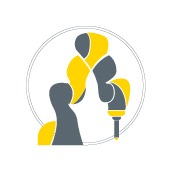 Особистість
Розвиток
АКСІОСФЕРА
Традиції
Система
Духовність
Цінності
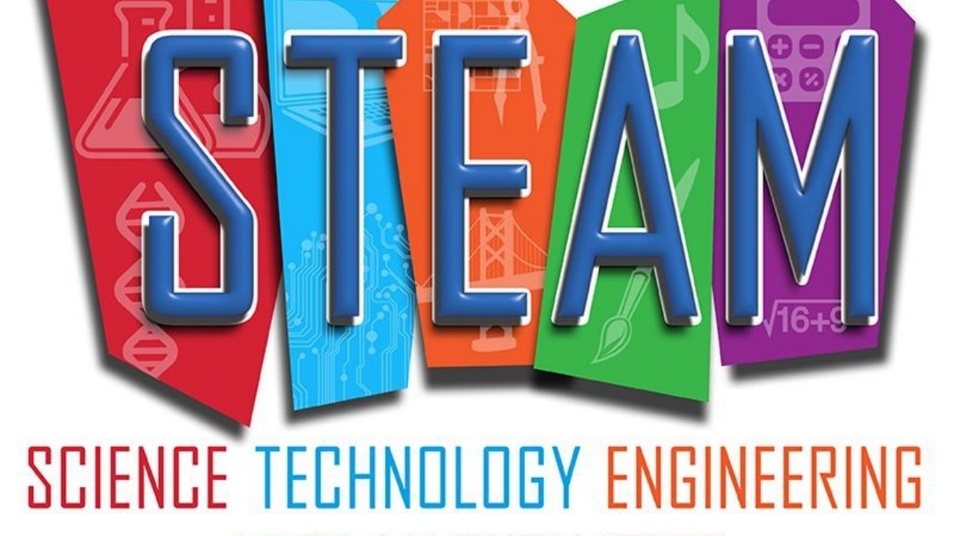 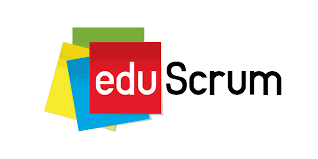 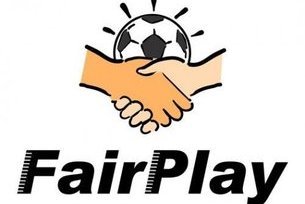 ЗАЛУЧЕНІ КОШТИ
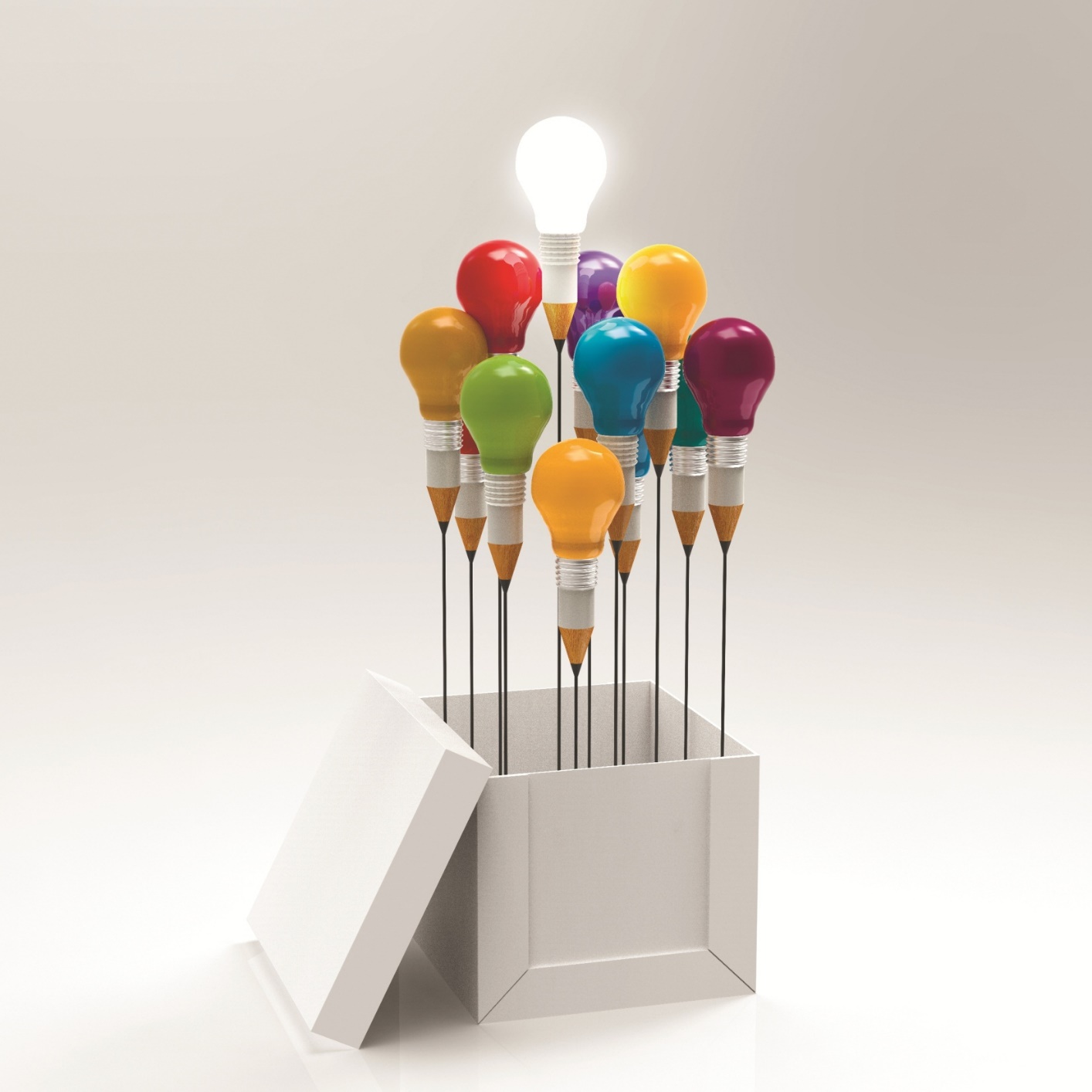 ЯСКРАВЕ ЖИТТЯ ЗАКЛАДУ
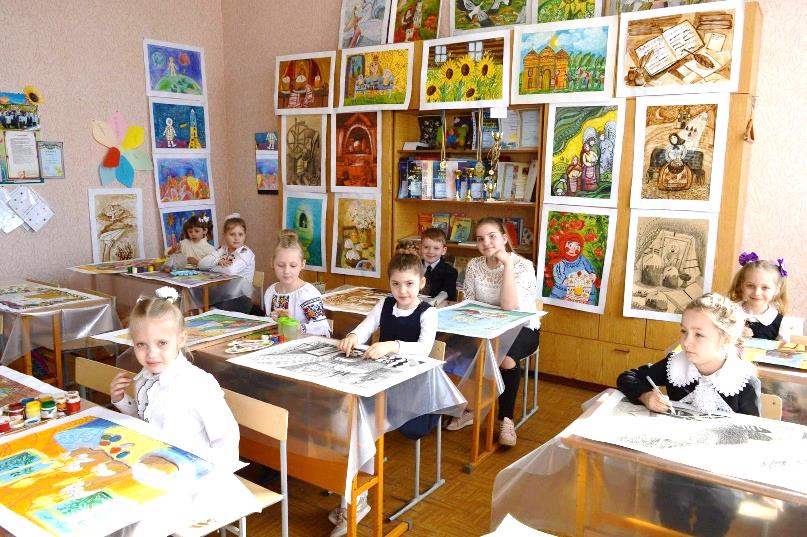 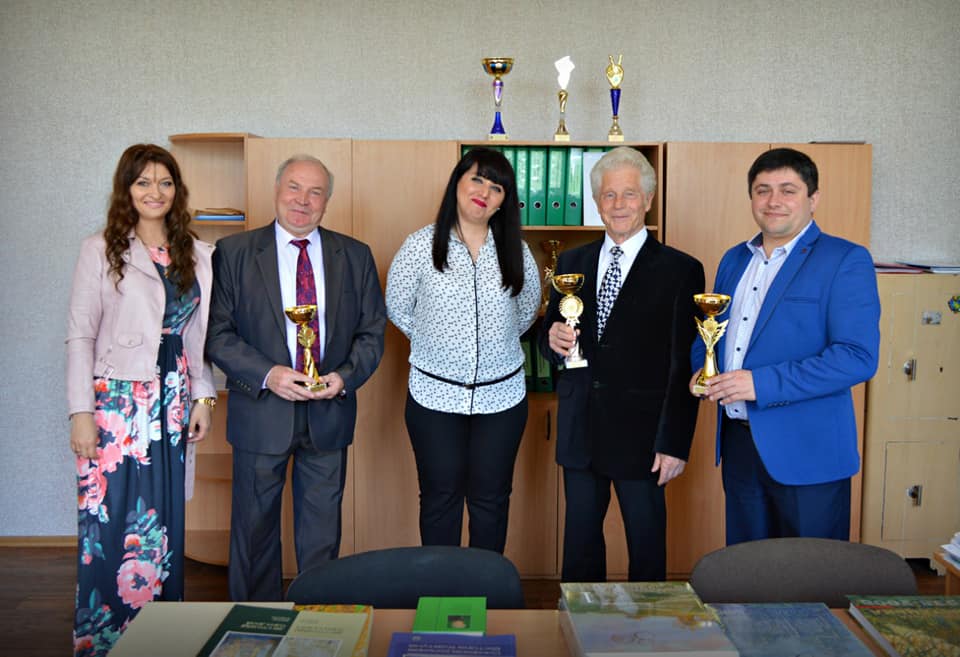 ІЗОСТУДІЯ Тетяни Охрименко
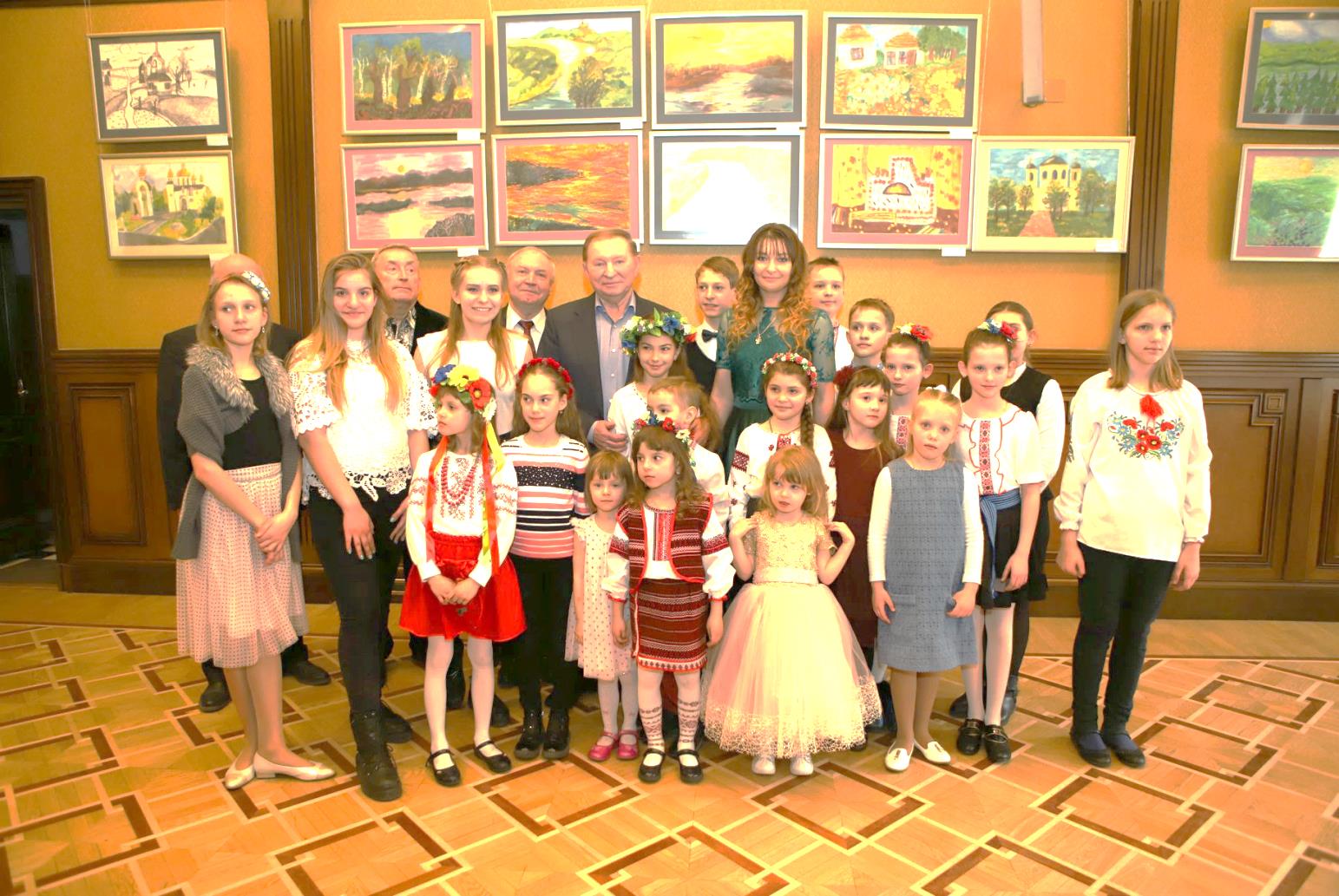 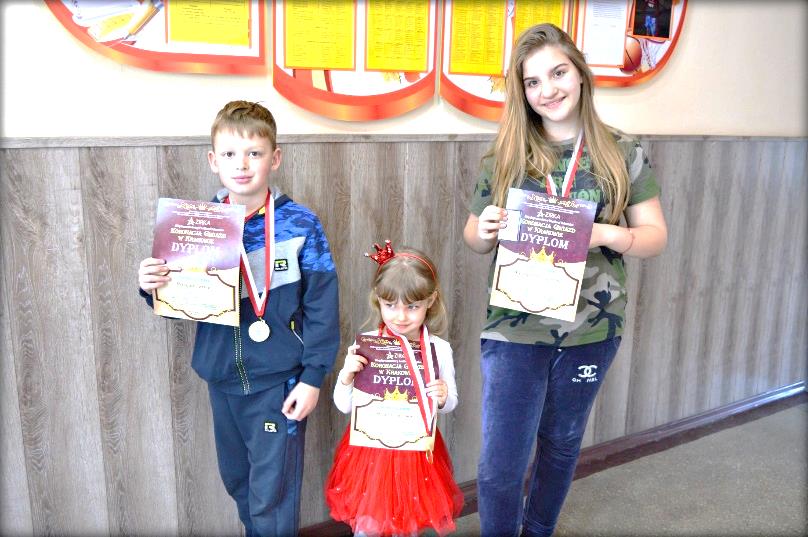 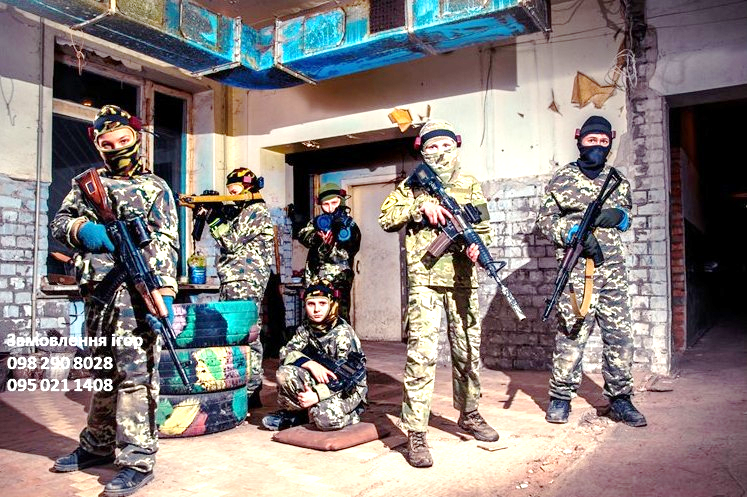 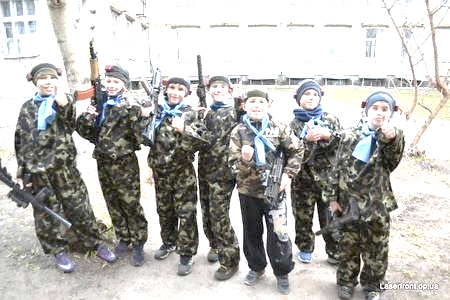 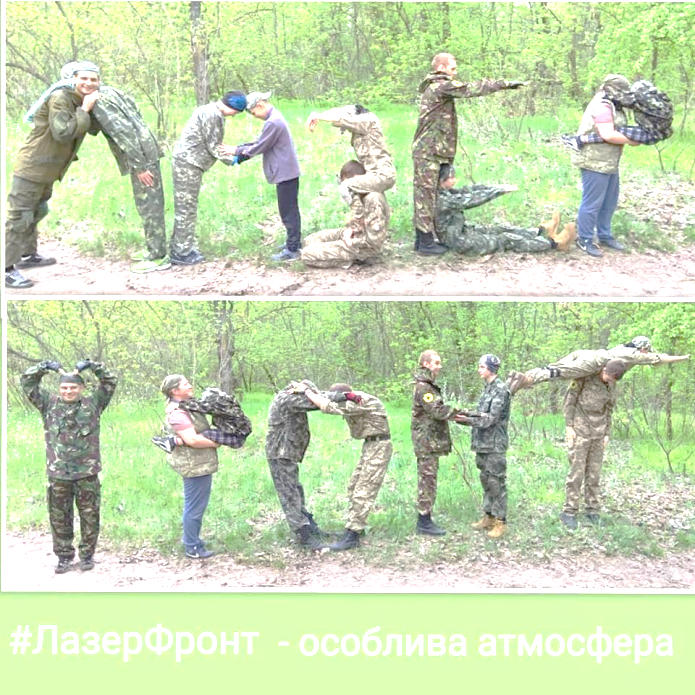 ІННОВАЦІЙНИЙ ГУРТОК«ЛАЗЕРФРОНТ»
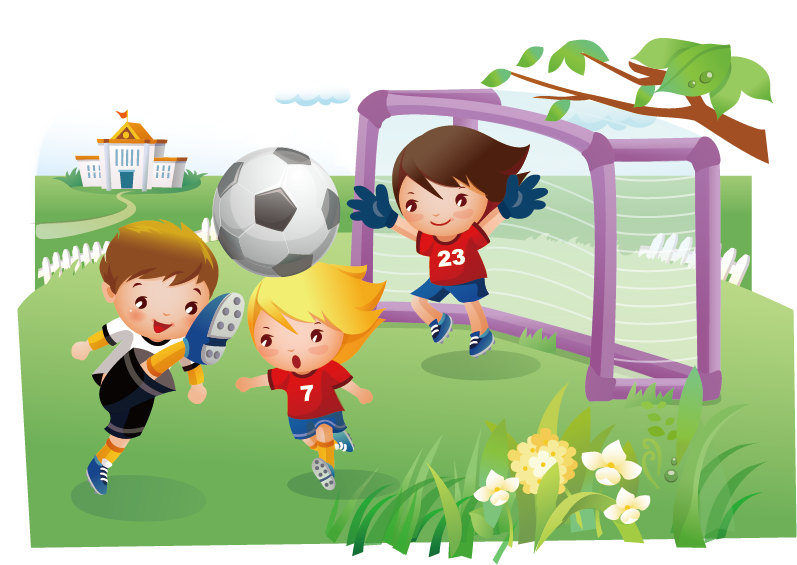 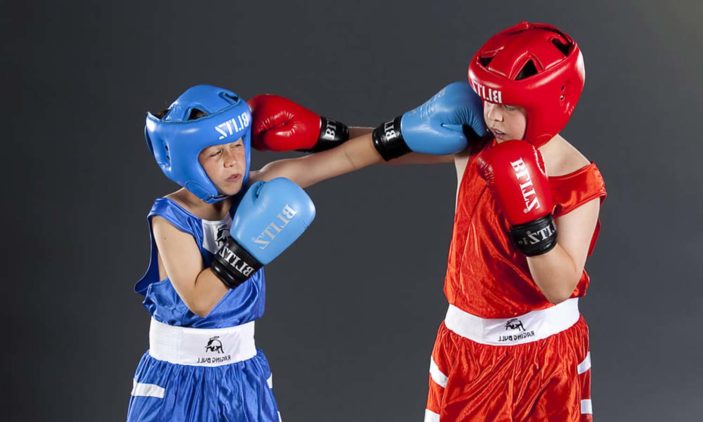 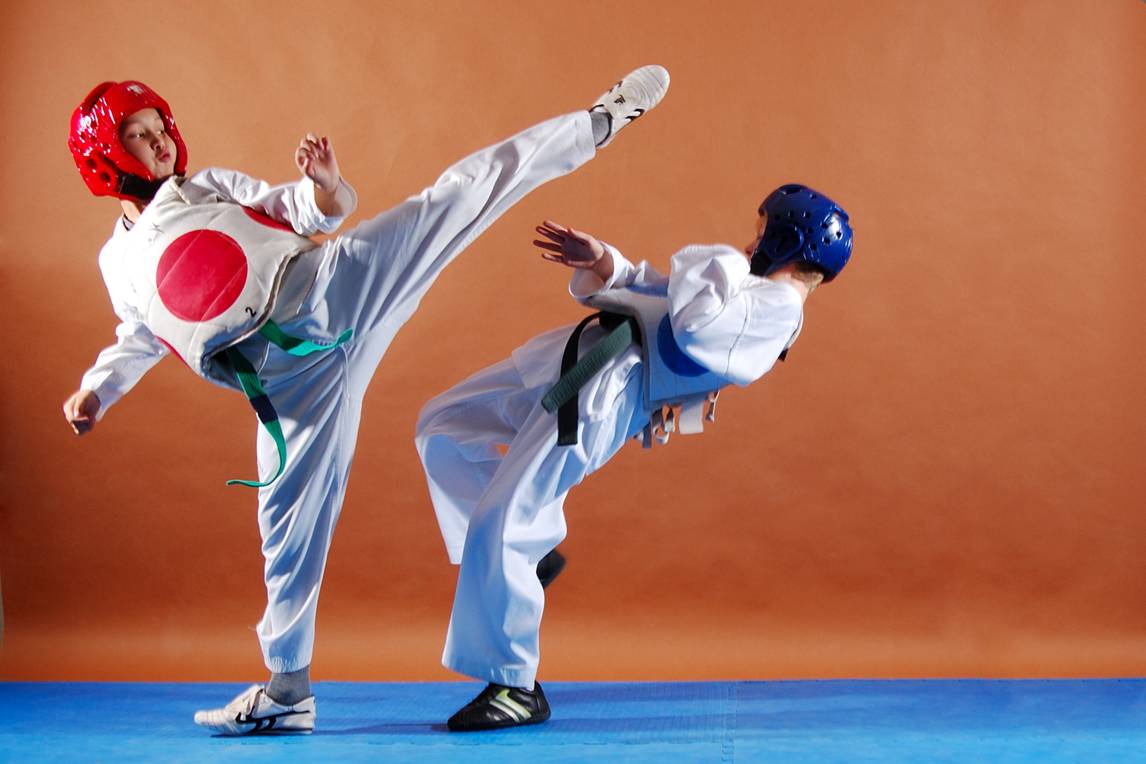 ГУРТКИСПОРТИВНОГО СПРЯМУВАННЯ
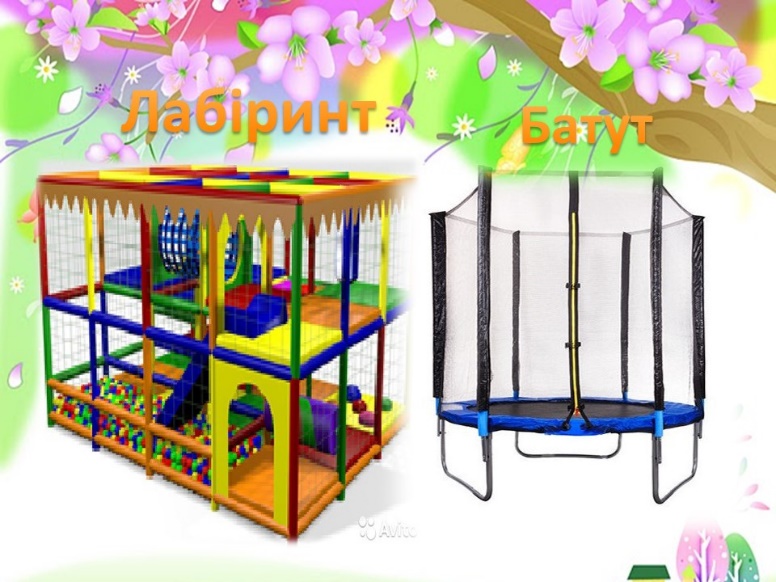 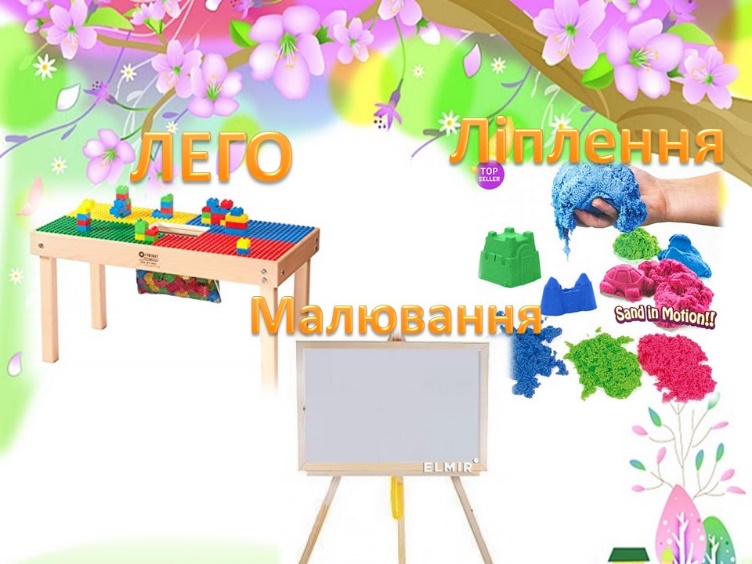 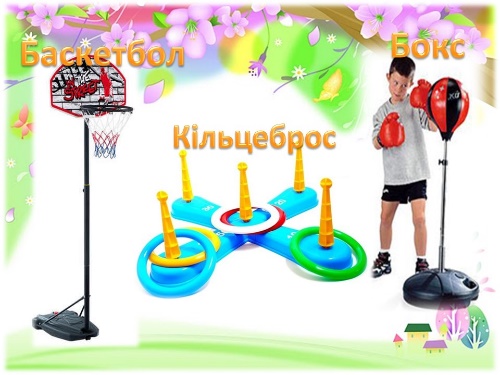 ІГРОВА КІМНАТА
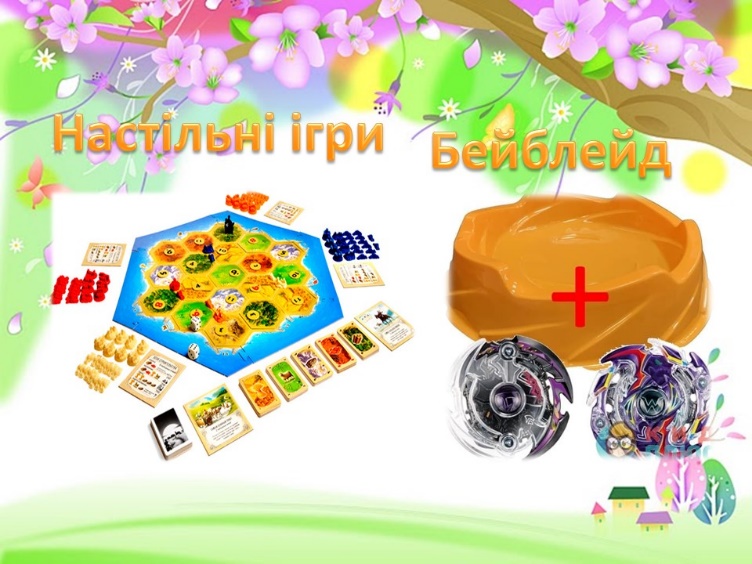 КЛУБ АНГЛІЙСЬКОЇ МОВИ
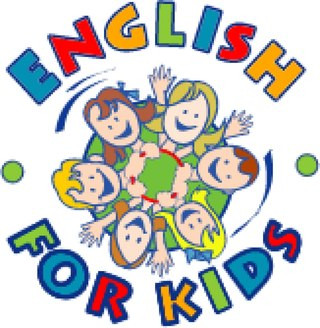 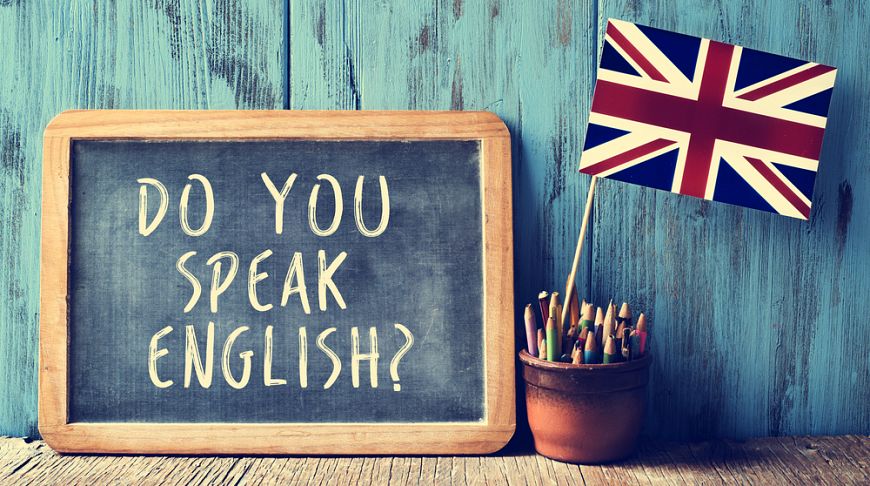 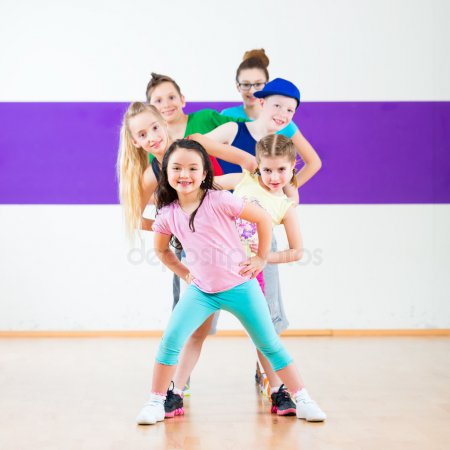 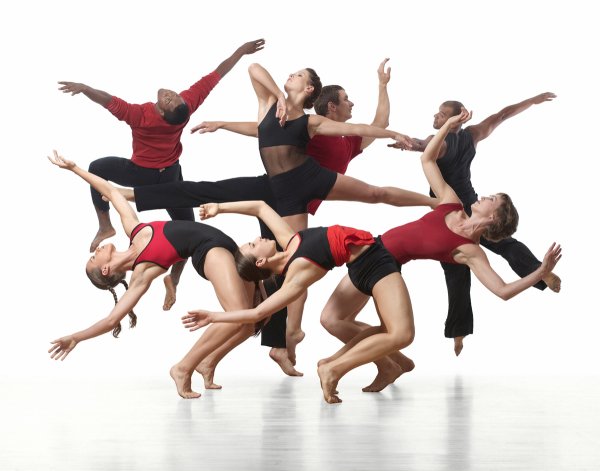 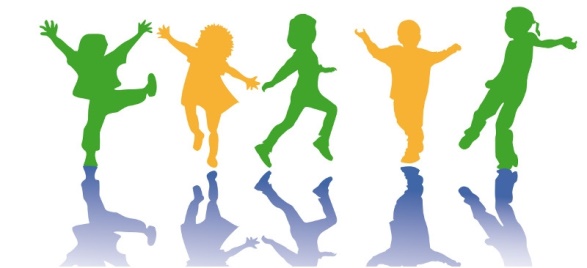 ХОРЕОГРАФІЧНИЙ ГУРТОК
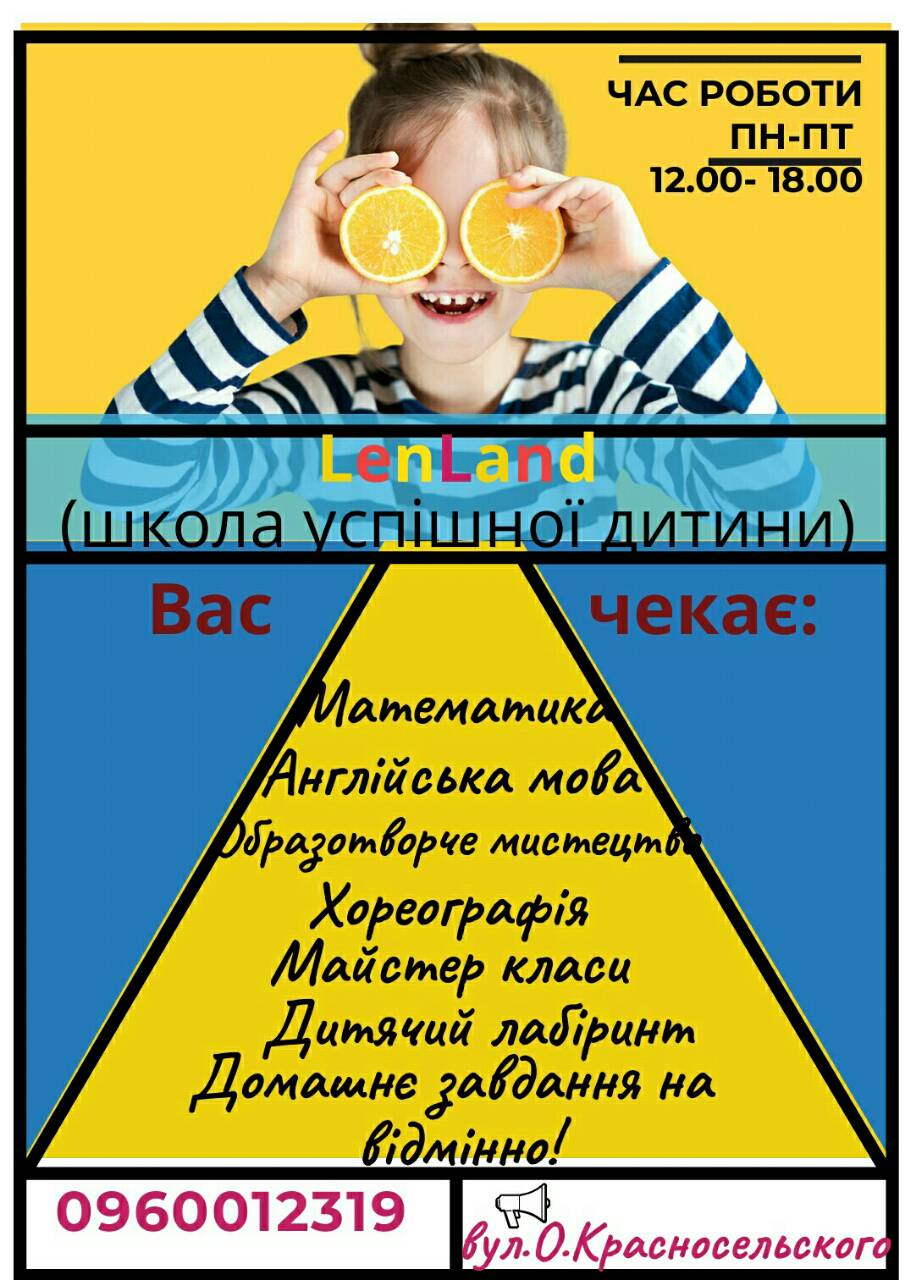 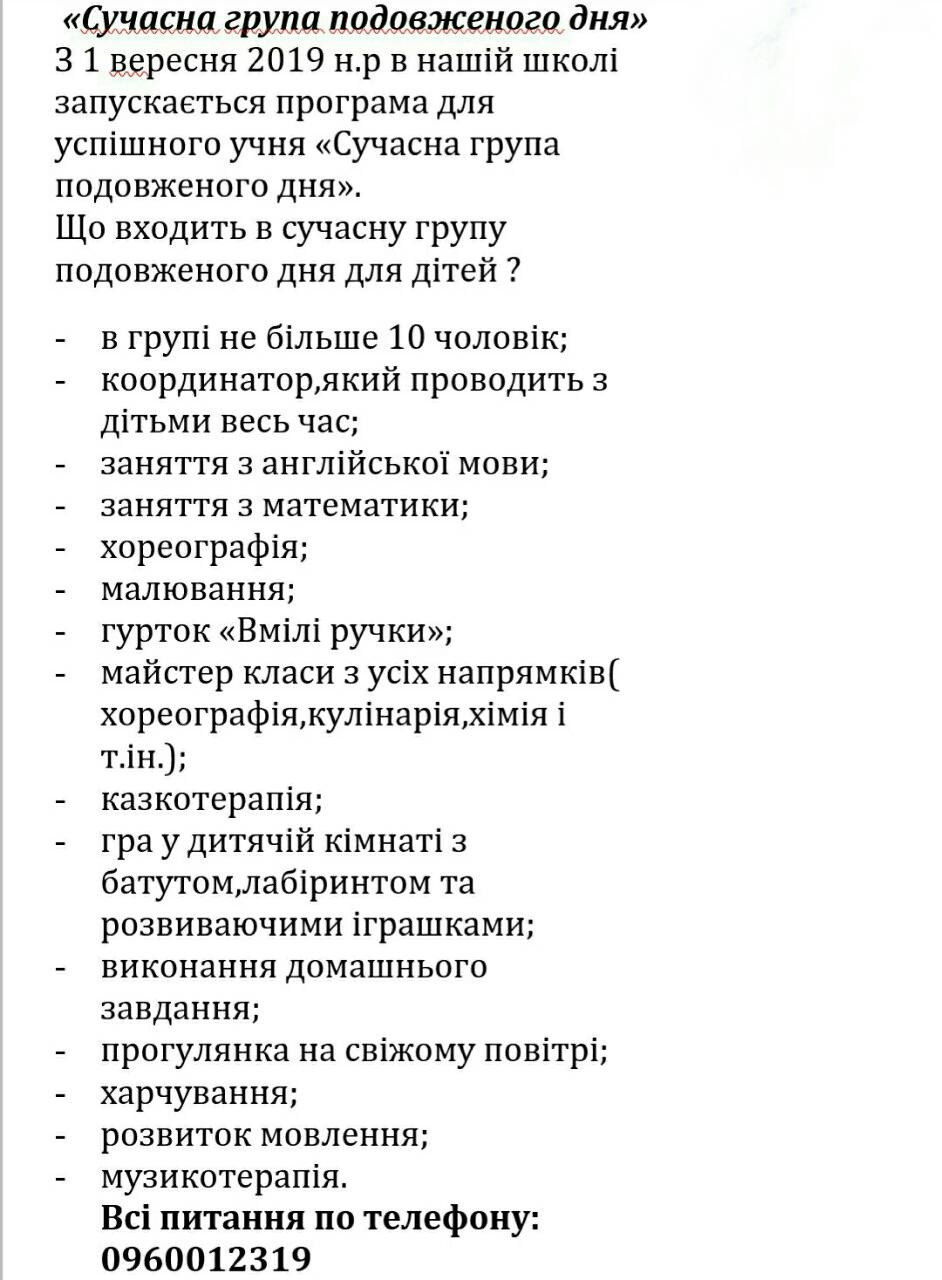 ШКОЛА ПОВНОГО ДНЯ
ПЛАНИ НА МАЙБУТНЄ
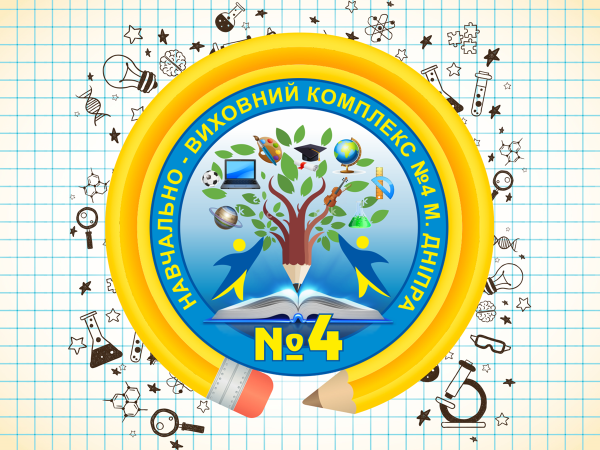 ЗАКЛАД – РАДОСТІ, СПОКОЮ, НАДІЇ. МІСЦЕ ТВОРЧОСТІ